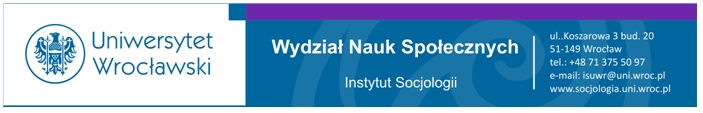 Narracje miejskie – próba zastosowania koncepcji w badaniach miast podzielonych(na przykładzie Cieszyna i Czeskiego Cieszyna)
dr Kamilla Dolińska, dr Natalia Niedźwiecka-Iwańczak

Instytut Socjologii UWr/ Ośrodek Badań Regionalnych i Obszarów Pogranicza
Początki zainteresowania narracją, zwrot narracyjny. Czym jest narracja?
Teoria fikcji literackich
Centralną zasadą zwrotu narracyjnego jest uznanie, że mówiący raczej konstruują zdarzenia poprzez narracje, niż po prostu odwołują się do pewnych zdarzeń  (Chase 2009: 24)
Życie społeczne jest samo z siebie opowiadane i ta narracja jest jego ontologicznym warunkiem (Sommers 1994: 614)
	Narracja:
jest strukturą poznawczą
jest strukturą czasową, tj. rozwijającą się w czasie, a zarazem skończoną, mającą początek i zakończenie (Rosner 2006)
jest strukturą znaczącą, w jaką my sami w toku naszego życia ujmujemy i odnosimy do siebie zdarzenia i działania, nadając im w ten sposób zrozumiałość (tamże: 27)
bez narratora jest tylko sekwencją zdarzeń [Rosner 2006]
[Speaker Notes: Teoria narracji wyłoniła się jako teoria fikcji literackich
Początkowo narrację traktowano jako prymarną strukturę tekstu kulturowego – bajki, fikcji, mitu . Analiza formy 
Plot – podstawowy element kompozycji tekstu
Reprezentacja rzeczywistości
Koncentracja we wczesnych pracach na wewnętrznej strukturze narracji – (Władimir Propp 1967, Morfologia bajki) 

Rzeczywistość – świat społeczny czy historyczny – nie jest już pojmowany jako zewnętrzny i niezależny wobec żyjącego w nim, czy badającego go człowieka; jest światem ludzkiego doświadczenia, przez to doświadczenie konstytuowanym. (Rosner, s. 14)

DOŚWIADCZENIE LUDZKIE KONSTYTUUJE ŚWIAT 
Nie jest to już zewnętrzny wobec podmiotu fizykalny świat

” [zatem nie tylko reprezentacja, ale i konstruowanie rzeczywistości] przejście od narracji reprezentacyjnej do ontologicznej – ważna zmiana 
To wykracza poza literackie teksty lub fikcję i może być zastosowane kiedy tylko coś jest opowiadane (Fischer-Nembmeier 2015)

Epistemologiczna 
Jako struktura poznawcza opiera się na ludzkiej zdolności do organizowania zdarzeń, działań w całościowe rozwijające się struktury znaczeń

- Poznawanie poprzez sięganie do narracji
Str  znacząca - funkcją jest nadawanie całościowego sensu i koherencji złożonym splotom wydarzeń, zamierzeń i czynów bohaterów
Zarazem wybieranie tego, co ma się zmieścić w narracji – selekcja. 

Ludzie działają  na podstawie znaczeń, które rzeczy mają dla nich, a znaczenia oznaczają powiązania. Narracja jest formą dyskursu (discourse form), w której naładowane znaczeniem powiązania są szczególnie wyeksponowane, tak przez przypisaną czasowość, przyczynowość lub kompozycję. (Goodsell 2005)

ważne kto mówi – nawiązanie do Głosów w mieście i naszych aktorów budujących narracje]

Wczesne prace o narracjach – koncentracja na wewn. strukturze, późniejsze skoncentrowaly uwagę na tym, jak narracje wyrażają powiązania pomiędzy między ja (self) a kontekstem jako metoda dająca dostęp do indywidualnej tożsamości i sprawstwa w ramach ustrukturyzowanego środowiska (Somers 1994). The Narrative Constitution of Identity

Analiza narracji szczególnie nadaje się do wglądu w  rozumienie subiektywnych doświadczeń poszczeg. jednostek, sposobów myślenia i emocji charakterystycznych w obrębie różnych kultur. (Goodsell)]
Co jest istotne, co  wnosi badanie narracji
co i jak jest opowiadane
Jak: nowe możliwości – bardziej czy mniej bezpośrednio opowiadane, z jakiej perspektywy, na jakim poziomie, do jakiego stopnia narrator jest częścią historii, kto opowiada do kogo?  
Społeczny charakter narracji. Kontekst narracji
	„Further, narratives are social fact: they are produces through culture, justified through culture, expressed socially, and acted upon narrators and others” [Goodsell 2005]
	„wyraża powiązania między ja (self) a kontekstem społeczno-kulturowym” (Somers 1994) Narrative a vital field situated between self and society 
	Text - intersection of content and context (Goodsell)
Uwzględnienie władzy 
Narracja oferuje coś, czego nie dają inne formy: osobiste doświadczenia, władzę zakomunikowania jakie to było, opisanie qualia (doświadczeń zmysłowych) (Fischer-Nebmeier 2015)
Aspekt ocenny w narracji -  wartościowanie (evaluation), która wspiera jakąkolwiek narrację w kulturze
Aktywności dnia codziennego - ważna perspektywa jeśli chce się zająć skrzyżowaniem pomiędzy narracją a społeczeństwem.
[Speaker Notes: Narracyjna teoria opisuje
Co – co zawiera, co pomija 

Narracja jest selektywnie wykorzystywana i manipulowana w służbie wartości określonych przez jej narratora lub narratorów. – DAJE Możliwość zrozumienia miejsca jednostki w jej kontekście społecznym. To jest właściwie, np. rozważyć oboje: co jest, a czego nie ma w narracji – włączać, omijać – to dwie opcje dostępne dla narratora, odpowiednio do jego celów. (Goodsell)

W terminach narracyjnych byłoby to nazywane dystansem, ogniskowaniem (focalization), intradiegesis vs. extradiegesis, homodiegesis vs heterodiegesis, subject – podmiot/ adresat (adressee). 

metoda dająca dostęp do indywidualnej tożsamości i sprawstwa w ramach ustrukturyzowanego środowiska (Somers 1994
Analiza narracji szczególnie nadaje się do wglądu w  rozumienie subiektywnych doświadczeń poszczeg. jednostek, sposobów myślenia i emocji charakterystycznych w obrębie różnych kultur (Goodsell)

Kontekst odsyła do różnych poziomów i kompleksu relacji władzy
where ‘context’ refers to many different levels and complex relations of Power
 
kontekst mówienia i słuchania  
rola publiczności – nie tylko w momencie formowania narracji, późniejsze odczytania, równoczesny przekaz w różnych miejscach
Kto mówi, kto odbiera przekaz – języki [znaczniki etniczne?]
Co mówi szata miejska – znakowanie przestrzeni
Czyje głosy mogą wybrzmieć – co istotne między in. w badaniu przestrzeni
Możliwość przeniesienia w narracji qualia zdarzeń, uczuć i sytuacji – rozwinąć wrażenie doświadczeń]
Rozumienie na gruncie socjologii
Narracja może być ustna lub pisana i może zostać wywołana lub zasłyszana podczas pracy terenowej, wywiadu bądź zwykłej rozmowy.  [Chase 2009]

	W każdej  z tych sytuacji narracja może być: 
krótką tematyczną historią dotyczącą pewnego szczególnego wydarzenia i określonych postaci, jak  na przykład spotkania z przyjacielem, szefem lub lekarzem 
szerszą opowieścią o istotnym aspekcie czyjegoś życia, jak na przykład o pewnym okresie (pracy, o małżeństwie, rozwodzie, narodzinach dzieci, chorobie, traumie lub udziale w wojnie bądź ruchu społecznym);
narracją o całym czyimś życiu, od narodzin do chwili obecnej.  
 (Chase 2009 ) 

Szersze rozumienie narracji: praktyka performatywna  (Certeau, za Michałowska) (włączając pozawerbalne działania w przestrzeni )
Narracje miejskie
narracja (opowieść) – mówiony bądź pisany tekst będący opisem zdarzeń bądź działań (bądź serii zdarzeń lub działań) połączonych pewną chronologią; znacząca rola podmiotu, który łączy te wydarzenia i nadaje im określone znaczenie (Kulas 2014)

narracje jako (Rosner 2003, Michałowska 2014):
 - „wypowiedzi, dzięki którym miasto jest stwarzane i przeżywane”
 - wyrażanie „miejskich doświadczeń w opowieściach o codziennych zdarzeniach”, o działaniach w mieście;
 - „nadani[e] sensu zdarzeniom miejskim poprzez praktyki opowiadania – za pomocą słów, obrazów lub działań”;

kategorie [miejskich] narratorów: lokalne/regionalne elity polityczne oraz mieszkańcy (Michałowska 2014)
[Speaker Notes: narracja jako ustna lub pisemna reprezentacja doświadczenia i nadawanie znaczenia – nie da się jednak ich wytworzyć bez podmiotu, który te wydarzenia łączy i nadaje im znaczenia; różnorodność sposobów łączenia i nadawania znaczeń, różnorodność chronologii opowiadania o zdarzeniach 

Koncentrując się na narracjach miejskich można założyć, że opowieściom/wypowiedziom o mieście wyrażonym za pomocą zróżnicowanych środków wyrazu – działań, słów i obrazów – można przypisać narracyjny charakter, ponieważ każdorazowo dochodzi do nadawania sensu „zdarzeniom miejskim”]
Miejscy narratorzy
narracje elit „przyjmują najczęściej formę raportu lub planu miejskiego […] budowane są za pomocą zobiektywizowanych danych: statystyk i badań ilościowych, których celem jest przedstawienie zmiany miejskiej” (Michałowska 2014: 55); możliwe jest „wywołanie” narracji elit

Analiza dokumentów (przykłady):
	- umowy o współpracy Cieszyna i Czeskiego Cieszyna z 1996 roku
	- protokołów wspólnych sesji Rady Miejskiej Cieszyna z Radą Miejską 	Czeskiego Cieszyna
	- strategii rozwoju miasta Cieszyn i Czeski Cieszyn
	- transgranicznych projektów i programów:  „Ciesz się CIESZYNEM / Teš se 	TĚŠÍNEM. Zahrada dvou břehů. Ogórd dwóch brzegów”, „Open Air 	Museum. Cieszyn. Český Tĕšín”,  „Program dla Kultury Cieszyna i 	Czeskiego Cieszyna”, „Kaj indzi inakszy - u nas po naszymu. Kultura 	ludowa Śląska Cieszyńskiego”

Zogniskowane wywiady grupowe z przedstawicielami elit: utożsamianymi z władzą, ale i reprezentowanymi przez nauczycieli i lokalnych twórców
[Speaker Notes: Narracje elit zastane ale i wywołane w trakcie wywiadów fokusowych]
Miejscy narratorzy
narracje mieszkańców: reprezentacje doświadczeń i nadawanie znaczeń z perspektywy „oddolnej”, prywatnej (Michałowska 2014: 50); „retrospektywne tworzenie znaczenia – nadawanie kształtu przeszłym doświadczeniom lub ich porządkowaniem”, „sposób rozumienia działań własnych oraz podejmowanych przez inne osoby”, „organizacja zdarzeń i obiektów w znaczącą całość oraz łączenie ze sobą i przyglądanie się konsekwencjom działań i zdarzeń na przestrzeni czasu”, „wyrażają również emocje, myśli i interpretacje” (Chase 2009: 24-25)

mogą mieć różną formę – „gotowego tekstu” lub „aktu opowiadania” (Lamarque 2004)

mogą odwoływać się do różnych treści stanowiących przedmiot narracji
[Speaker Notes: Biografia (kompletna, całościowa „historia życia”, historia tego, co doświadczane) nie wypełnia zatem przedmiotowego aspektu narracji (nie jest jedynym tematem narracji rozumianej jako opowiadanie), bo:

1. przedmiotem narracji mogą też być biografie „fragmentryczne” (zwrócenie uwagi na jakiś istotny aspekt własnego życia) – w znaczeniu tematyczne (w odróżnieniu od „kompletnych” – za; N. Denzin)

2. narracje mogą być o kimś, o czymś i to jednostka opowiadająca (doświadczająca tego kogoś, to coś) nadaje znaczenia – dlatego jest to opowieść kategoryzowana jako narracja;]
Miejscy narratorzy
narracje mieszkańców – wybrane treści opowiadające o codzienności w miastach podzielonych:
	- praktyki transgraniczne
	- sąsiedztwo narodowe na pograniczu (sąsiedzi bliscy przestrzennie jako „swoi”, „inni”, „obcy”)
	- doświadczanie granicy, pogranicza  i wspólnoty (w tym lokalnej) (narodowej/ponadnarodowej)
	- identyfikacje lokalne/narodowe

wywiady biograficzne, wywiady pogłębione, zogniskowane wywiady grupowe, analiza materiałów pisanych: dzienników, pamiętników, forów internetowych, blogów, zogniskowane wywiady grupowe 

„bitwa narracyjna” – walka o dominującą pozycję poszczególnych sposobów mówienia o mieście  [pozycja narratora wydaje się być kluczowa, ponieważ „ludzie tworzą różne strategie narracyjne w zależności od środowiska dyskursywnego” (Chase 2009: 29, 31)
Przestrzeń, która opowiada… Narracja a przestrzeń
„przestrzenie są wytwarzane przez opowiadanie o nich; codzienność rozwija się w przestrzeniach, które są pojmowane jedynie przez narracje” (Fischer-Nebmeier 2015: 33);
przestrzeń jako scena, na której rozbrzmiewają narracje – dochodzić może do spotkania opowiadającego i odbiorców;
przestrzeń w fizycznej formie mieści w sobie narracje w postaci efektów praktyk narracyjnych (i zarazem uobecnień poszczególnych głosów narratorów) w materialnym kształcie: inskrypcji, tablic, pomników, znaków, oznaczeń ale i mniej trwałych elementów, takich jak wlepki czy graffiti; składają się one, parafrazując określenie Aleksandra Wallisa (1977), na szatę informacyjną przestrzeni.
[Speaker Notes: Szata informacyjna miast zawarta w nietrwałych elementach krajobrazu miejskiego (takich jak szyldy, tablice informacyjne, napisy, reklamy, nazwy ulic etc.) pozyskana w wyniku etnograficznie rozumianej obecności badacza w terenie generującego dane wizualne.]
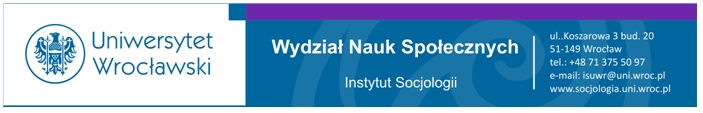 Dziękujemy za uwagę!